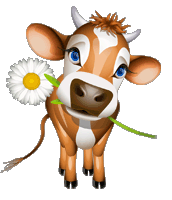 БУ-БУ, Я РОГАТЫЙ. 
ОБР.Ю.ГРИГОРЬЕВА
БУ-БУ, Я РОГАТЫЙ,БУ-БУ, Я ХВОСТАТЫЙ,БУ-БУ, Я УШАСТЫЙ,БУ-БУ, ОЧЕНЬ СТРАШНЫЙ,БУ-БУ, ИСПУГАЮ,БУ-БУ, ЗАБОДАЮ.
БУ-БУ, Я РОГАТЫЙ.
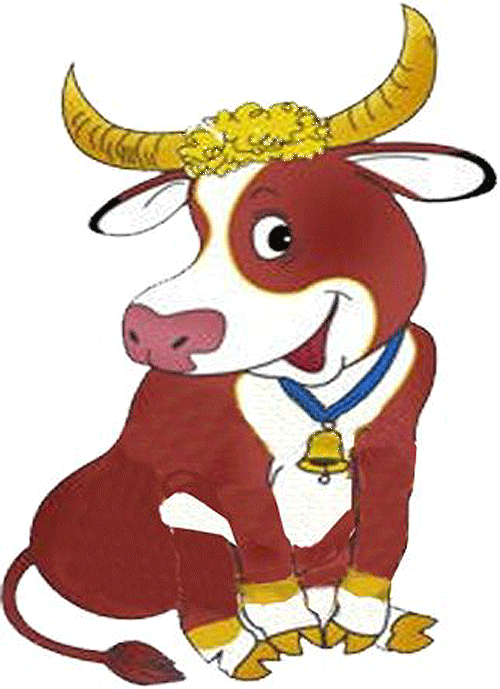 БУ-БУ, Я ХВОСТАТЫЙ.
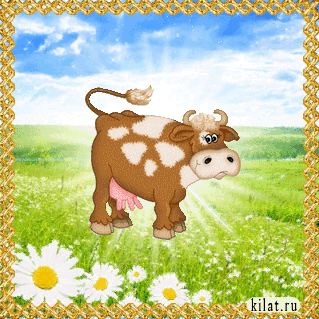 БУ-БУ, Я УШАСТЫЙ.
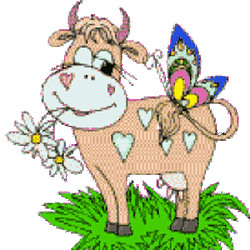 БУ-БУ, ОЧЕНЬ СТРАШНЫЙ.
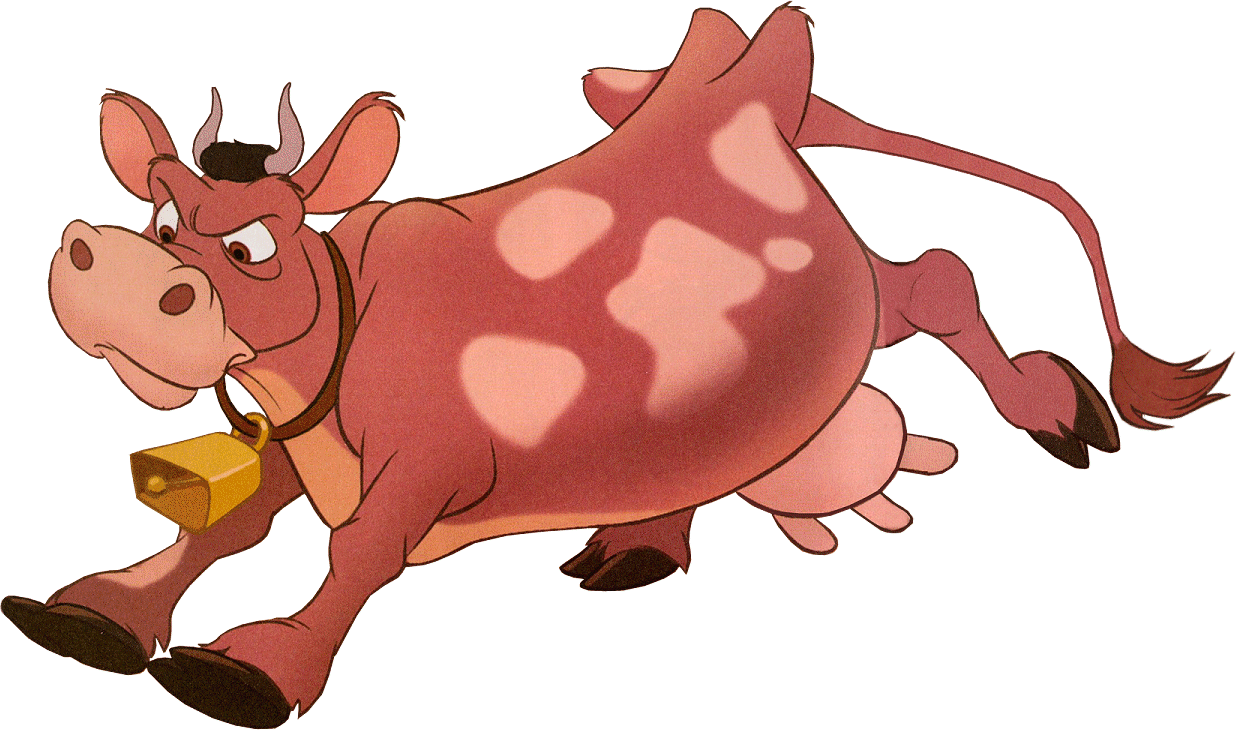 БУ-БУ, ИСПУГАЮ.
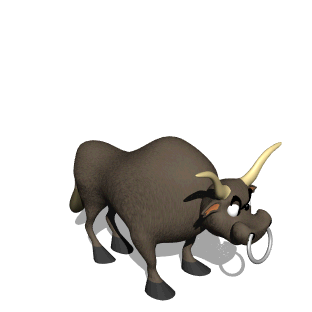 БУ-БУ, ЗАБОДАЮ.
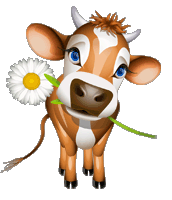